Presented by : CA Pradip K Modi
Ahmedabad Branch of WIRC OF ICAI   -  30/12/2013
1
[Speaker Notes: This presentation demonstrates the new capabilities of PowerPoint and it is best viewed in Slide Show. These slides are designed to give you great ideas for the presentations you’ll create in PowerPoint 2010!

For more sample templates, click the File tab, and then on the New tab, click Sample Templates.]
CARBON CREDIT
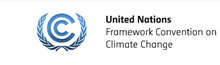 Ahmedabad Branch of WIRC OF ICAI   -  30/12/2013
2
CARBON CREDIT
“Science has made enormous inroads in understanding climate change and its causes, and is beginning to help develop a strong understanding of current and potential impacts that will affect people today and in coming decades. This understanding is crucial because it allows decision makers to place climate change in the context of other large challenges facing the nation and the world. There are still some uncertainties, and there always will be in understanding a complex system like Earth’s climate. Nevertheless, there is a strong, credible body of evidence, based on multiple lines of research, documenting that climate is changing and that these changes are in large part caused by human activities. While much remains to be learned, the core phenomenon, scientific questions, and hypotheses have been examined thoroughly and have stood firm in the face of serious scientific debate and careful evaluation of alternative explanations.”
       — United States National Research Council, Advancing the Science of Climate Change
Ahmedabad Branch of WIRC OF ICAI   -  30/12/2013
3
CARBON CREDIT
What is Climate
Internal forcing mechanisms
Natural changes in the components of Earth's climate system and their interactions are the cause of internal climate variability, or "internal forcings." Scientists generally define the five components of earth's climate system to include:
Atmosphere, 
Hydrosphere,
Cryosphere,
Lithosphere ,
Biosphere
Ahmedabad Branch of WIRC OF ICAI   -  30/12/2013
4
CARBON CREDIT
Structure of the atmosphere
Exosphere: >700 km (>440 miles)
Thermosphere: 80 to 700 km (50 to 440 miles)
Mesosphere    : 50 to 80 km (31 to 50 miles)
Stratosphere   : 12 to 50 km (7 to 31 miles)
Troposphere    : 0 to 12 km (0 to 7 miles)
Ahmedabad Branch of WIRC OF ICAI   -  30/12/2013
5
CARBON CREDIT
Ahmedabad Branch of WIRC OF ICAI   -  30/12/2013
6
CARBON CREDIT
Composition of dry atmosphere, by volume[5]
ppmv: parts per million by volume (note: volume fraction is equal to mole fraction for ideal gas only, see volume (thermodynamics))
Gas                   Volume
Nitrogen (N2)
       780,840 ppmv (78.084%)
Oxygen (O2)
        209,460 ppmv (20.946%)
Argon (Ar)
        9,340 ppmv (0.9340%)
Carbon dioxide (CO2)
         397 ppmv (0.0397%)
Neon (Ne)
       18.18 ppmv (0.001818%)
Helium (He)
        5.24 ppmv (0.000524%)
Methane (CH4)
        1.79 ppmv (0.000179%)
Ahmedabad Branch of WIRC OF ICAI   -  30/12/2013
7
CARBON CREDIT
Hydrosphere

Mr Igor Shiklomanov, the man selected by the United Nations to do its world inventory of water resources,  estimated that there are 1386 million cubic kilometres of water on earth. This includes water in liquid and frozen forms in groundwaters, glaciers, oceans, lakes and streams. 
Saline water account for 97.5% of this amount. Fresh water accounts for only 2.5%.
 Of this fresh water 68.7% is in the "form of ice and permanent snow cover in the Arctic, the Antarctic, and in the mountainous regions. Next, 29.9% exists as fresh groundwaters.
 Only 0.26% of the total amount of fresh waters on the Earth are concentrated in lakes, reservoirs and river systems where they are most easily accessible for our economic needs and absolutely vital for water ecosystems.
 Approximately 75% of the Earth's surface, an area of some 361 million square kilometers (139.5 million square miles), is covered by ocean. The average salinity of the Earth's oceans is about 35 grams of salt per kilogram of sea water
Ahmedabad Branch of WIRC OF ICAI   -  30/12/2013
8
CARBON CREDIT
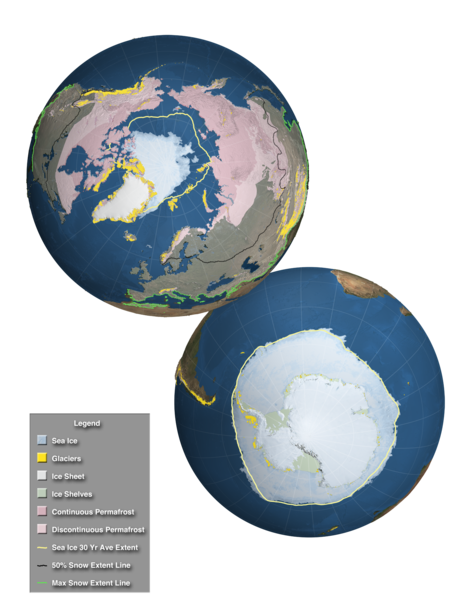 Cryosphere

The cryosphere is those portions of Earth's surface where water is in solid form, including sea ice, lake ice,  river ice, snow cover, glaciers, ice caps and ice sheets, and frozen ground (which includes permafrost). Thus, there is a wide overlap with the hydrosphere
Ahmedabad Branch of WIRC OF ICAI   -  30/12/2013
9
CARBON CREDIT
Lithosphere
he lithosphere is the rigid outermost shell of a rocky planet defined on the basis of the mechanical properties. On Earth, it comprises the crust and the portion of the upper mantle that behaves elastically on time scales of thousands of years or greater.
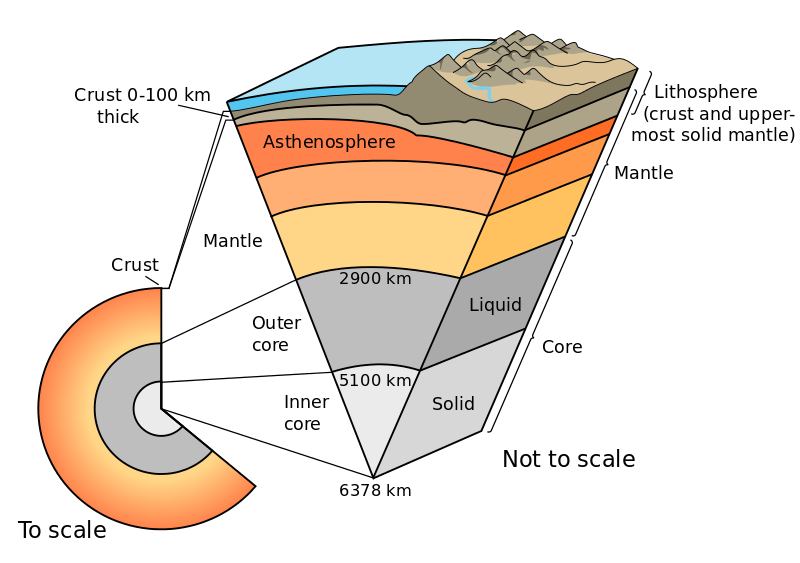 10
Ahmedabad Branch of WIRC OF ICAI   -  30/12/2013
CARBON CREDIT
Biosphere
The biosphere is the global sum of all ecosystems. It can also be termed the zone of life on Earth, a closed system (apart from solar and cosmic radiation and heat from the interior of the Earth), and largely self-regulating. By the most general biophysiological definition, the biosphere is the global ecological system integrating all living beings and their relationships, including their interaction with the elements of the lithosphere, hydrosphere, and atmosphere. The biosphere is postulated to have evolved, beginning with a process of bio poesis (life created naturally from non-living matter such as simple organic compounds) or biogenesis (life created from living matter), at least some 3.5 billion years ago.
Ahmedabad Branch of WIRC OF ICAI   -  30/12/2013
11
CARBON CREDIT
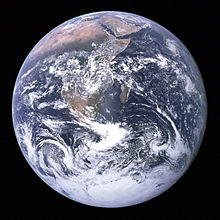 Water covers 71% of the Earth's surface. Image is the Blue Marble photographed from Apollo 17.
Ahmedabad Branch of WIRC OF ICAI   -  30/12/2013
12
CARBON CREDIT
Every part of the planet, from the polar ice caps to the equator, features life of some kind. Recent advances in microbiology have demonstrated that microbes live deep beneath the Earth's terrestrial surface, and that the total mass of microbial life in so-called "uninhabitable zones" may, in biomass, exceed all animal and plant life on the surface. The actual thickness of the biosphere on earth is difficult to measure. Birds typically fly at altitudes of 650 to 1,800 metres, and fish that live deep underwater can be found down to -8,372 metres in the Puerto Rico Trench.

There are more extreme examples for life on the planet: Rüppell's vulture has been found at altitudes of 11,300 metres; bar-headed geese migrate at altitudes of at least 8,300 metres; yaks live at elevations between 3,200 to 5,400 metres above sea level; mountain goats live up to 3,050 metres. Herbivorous animals at these elevations depend on lichens, grasses, and herbs.
Ahmedabad Branch of WIRC OF ICAI   -  30/12/2013
13
CARBON CREDIT
What is Climate Change 

A Change in global patterns apparent from the Mid to late 20th Century onwards attributed largely to the increased levels of atmospheric carbon dioxide produced by the use of fossil fuels.

Orbital Variations- Slight variations in Earth's orbit lead to changes in the seasonal distribution of sunlight reaching the Earth's surface
Solar Output-The Sun is the predominant source for energy input to the Earth. Both long- and short-term variations in solar intensity are known to affect global climate.
Volcanism-Volcanic eruptions release gases and particulates into the atmosphere.
Plate Tectronics-The position of the continents determines the geometry of the oceans and therefore influences patterns of ocean circulation.
Human Influences-In the context of climate variation, anthropogenic factors are human activities which affect the climate.
Ahmedabad Branch of WIRC OF ICAI   -  30/12/2013
14
CARBON CREDIT
Examples of Climate Change

Temperature Measurement and Proxies
Glaciers
Arctic Sea Ice Loss
Vegetation-Cycle of fruits and vegitable
Pollen Analysis- Palynology is used to infer the geographical distribution of plant species, which vary under different climate conditions
Precipitation-Rains, dizzle 
Dendroclimatology- the analysis of tree ring growth patterns to determine past climate variations.
See level change
Ahmedabad Branch of WIRC OF ICAI   -  30/12/2013
15
CARBON CREDIT
Examples of Climate Change

Temperature Measurement and Proxies
Glaciers
Arctic Sea Ice Loss
Vegetation-Cycle of fruits and Vegitable
Pollen Analysis- Palynology is used to infer the geographical distribution of plant species, which vary under different climate conditions
Precipitation-Rains, dizzle 
Dendroclimatology- the analysis of tree ring growth patterns to determine past climate variations.
See level change
Ahmedabad Branch of WIRC OF ICAI   -  30/12/2013
16
CARBON CREDIT
WHAT IS CARBON CREDIT ?

	A  PERMIT WHICH ALLOWS A COUNTRY OR ORGANISATION TO PRODUCE A CERTAIN AMOUNT OF CARBON EMMISSION AND WHICH CAN BE TRADED IF THE FULL ALLOWANCE IS NOT USED.
Ahmedabad Branch of WIRC OF ICAI   -  30/12/2013
17
CARBON CREDIT
WHAT IS CARBON CREDIT ?
It is environmental currency
One ton of Carbon dioxide(Co2) is equal to a Credit Carbon (CC)
      1 ton Co2 =   1 CC
1 ton of methane equals to 21 Carbon Credit 
      1 ton CH4 = 21 Carbon Credit (CC)
       * In other words methane is polluting climate 21 times more than Carbon 
        dioxide.
Ahmedabad Branch of WIRC OF ICAI   -  30/12/2013
18
CARBON CREDIT
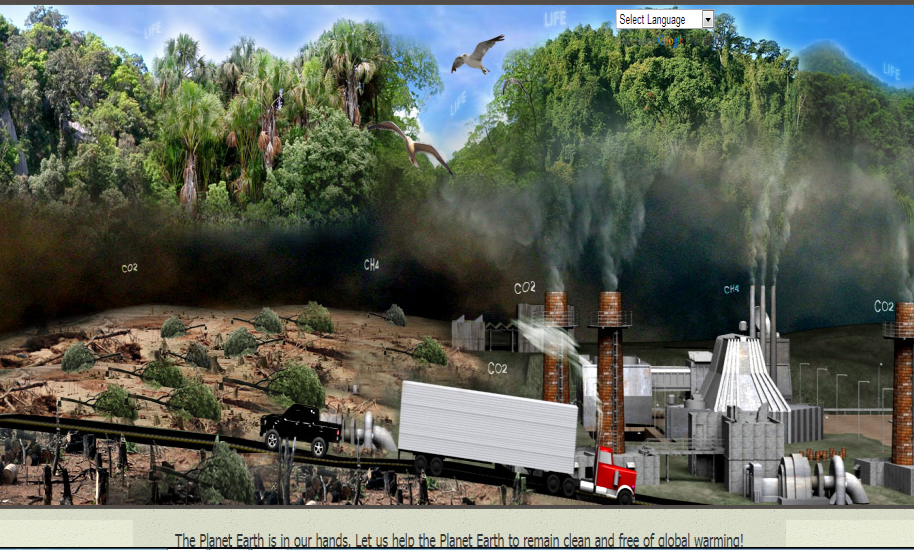 Ahmedabad Branch of WIRC OF ICAI   -  30/12/2013
19
CARBON CREDIT
WHAT IS  KYOTO PROTOCOL


Kyoto Protocol is an international agreement linked to the U.N. frame work convention on climate change.

Countries to Protocol Commit Green House Gas Emission Reduction Targets.

Kyoto Protocol adopted on 11.12.1997 and entered into force on 16.02.2005.
Ahmedabad Branch of WIRC OF ICAI   -  30/12/2013
20
CARBON CREDIT
WHAT IS  KYOTO PROTOCOL (KP)

 First Commitment Period 2008-2012 (Annexure -1 to KP. 37 Countries and European Community) GHG emission reduction by 5% against 1990 Level

Second Commitment period 2013-2020 
      * GHG emission reduction by 8% against 1990 level.

Protocol offers 3 additional means to meet targets.
      International Emission Trading.
      Clean Development Mechanism (CDM)
      Joint Implementation (JI)
Ahmedabad Branch of WIRC OF ICAI   -  30/12/2013
21
CARBON CREDIT
What are Green House Gases :

Carbon dioxide (Co2) 
Methane (CH4)
Nitrous Oxide (N2O)
Hydro Fluorocarbons  (HFCs)
Perflurocarbons (PFCs) and
Sulphur hexafluride (SF6)
Ahmedabad Branch of WIRC OF ICAI   -  30/12/2013
22
CARBON CREDIT
Annexure-I countries

    Australia, Austria, ,Belarus ,Belgium, Bulgaria, Canada, Croatia ,Cyprus, Czech Republic ,Denmark, Estonia, European Union, Finland, France, Germany, Greece, Hungary, Iceland, Ireland Italy, Japan, Latvia Liechtenstein, Lithuania, Luxembourg, Malta, Monaco, Netherlands, New Zealand, Norway, Poland, Portugal, Romania, Russian, Federation, Slovakia, Slovenia, Spain, Sweden, Switzerland Turkey, Ukraine, United Kingdom of Great Britain and Northern Ireland, United States of America
* USA signed KP but not ratified and Canada denounced for round -2 commitment
Ahmedabad Branch of WIRC OF ICAI   -  30/12/2013
23
CARBON CREDIT
Targets for the first commitment period
    The targets for the first commitment period of the Kyoto Protocol cover  emissions  of  the six main greenhouse gases, namely:
• Carbon dioxide (CO2);• Methane (CH4);• Nitrous oxide (N2O);• Hydrofluorocarbons (HFCs);• Perfluorocarbons (PFCs); and• Sulphur hexafluoride (SF6)
Ahmedabad Branch of WIRC OF ICAI   -  30/12/2013
24
CARBON CREDIT
Ahmedabad Branch of WIRC OF ICAI   -  30/12/2013
25
CARBON CREDIT
Each Annex I Party has a binding commitment to limit or reduce GHG emissions and innovative mechanisms have been established for Parties to facilitate compliance with this commitment. Other commitments include:

Each Annex I Party must undertake domestic policies and measures  to reduce GHG emissions and to enhance removals by sinks;

•    In implementing these policies and measures, each Annex I Party
      must strive to minimize any adverse impact of these policies and
      measures on other Parties, particularly developing country Parties;

•    Annex I Parties must provide additional financial resources 
      to advance the implementation of commitments by developing
      countries;
Ahmedabad Branch of WIRC OF ICAI   -  30/12/2013
26
CARBON CREDIT
The Kyoto mechanisms are:
International Emissions Trading
Clean Development Mechanism (CDM)
Joint implementation (JI)
Ahmedabad Branch of WIRC OF ICAI   -  30/12/2013
27
CARBON CREDIT
Greenhouse Gas emissions – A New Commodity : 

Parties with commitments under the Kyoto Protocol (Annex B Parties) have accepted targets for limiting or reducing emissions. These targets are expressed as levels of allowed emissions, or “assigned amounts,” over the 2008-2012 commitment period. The allowed emissions are divided into “assigned amount units” (AAUs).
Emissions trading, as set out in Article 17 of the Kyoto Protocol, allows countries that have emission units to spare - emissions permitted them but not "used" - to sell this excess capacity to countries that are over their targets.Thus, a new commodity was created in the form of emission reductions or removals. Since carbon dioxide is the principal greenhouse gas, people speak simply of trading in carbon. Carbon is now tracked and traded like any other commodity. This is known as the "carbon market."
Ahmedabad Branch of WIRC OF ICAI   -  30/12/2013
28
CARBON CREDIT
Other trading units in the carbon market :
More than actual emissions units can be traded and sold under the Kyoto Protocol’s emissions trading scheme.The other units which may be transferred under the scheme, each equal to one tonne of CO2, may be in the form of:
A removal unit (RMU) on the basis of land use, land-use change and forestry (LULUCF)activities such as reforestation
An emission reduction unit (ERU) generated by a joint implementation project
A certified emission reduction (CER) generated from a clean development mechanism project activity
Transfers and acquisitions of these units are tracked and recorded through the registry systems under the Kyoto Protocol.
Ahmedabad Branch of WIRC OF ICAI   -  30/12/2013
29
CARBON CREDIT
Joint Implementation (JI)

The mechanism known as “joint implementation,” defined in Article 6 of the Kyoto Protocol, allows a country with an emission reduction or limitation commitment under the Kyoto Protocol (Annex B Party) to earn emission reduction units (ERUs) from an emission-reduction or emission removal project in another Annex B Party, each equivalent to one tonne of CO2, which can be counted towards meeting its Kyoto target.
Joint implementation offers Parties a flexible and cost-efficient means of fulfilling a part of their Kyoto commitments, while the host Party benefits from foreign investment and technology transfer.
Ahmedabad Branch of WIRC OF ICAI   -  30/12/2013
30
CARBON CREDIT
Clean Development Mechanism (CDM)  

The Clean Development Mechanism (CDM), defined in Article 12 of the Protocol, allows a country with an emission-reduction or emission-limitation commitment under the Kyoto Protocol (Annex B Party) to implement an emission-reduction project in developing countries. Such projects can earn saleable certified emission reduction (CER) credits, each equivalent to one tonne of CO2, which can be counted towards meeting Kyoto targets.
A CDM project activity might involve, for example, a rural electrification project using solar panels or the installation of more energy-efficient boilers.
The mechanism stimulates sustainable development and emission reductions, while giving industrialized countries some flexibility in how they meet their emission reduction or limitation targets
Ahmedabad Branch of WIRC OF ICAI   -  30/12/2013
31
CARBON CREDIT
Classification of Parties and their commitments[edit]
Parties to the UNFCCC are classified as:
Annex I: There are 41 Parties to the UNFCCC listed in Annex I of the Convention. These Parties are classified as industrialized (developed) countries and "economies in transition" (EITs). EITs are the former centrally-planned (Soviet) economies of Russia and Eastern Europe. The European Union-15 (EU-15) is an Annex I Party.[54][55]
Annex II: There are 24 Parties to the UNFCCC listed in Annex II of the Convention.[56] These Parties are made up of members of the Organization for Economic Cooperation and Development (OECD). Annex II Parties are required to provide financial and technical support to the EITs and developing countries to assist them in reducing their greenhouse gas emissions (climate change mitigation) and manage the impacts of climate change (climate change adaptation).[54]
Ahmedabad Branch of WIRC OF ICAI   -  30/12/2013
32
CARBON CREDIT
Annex B: Parties listed in Annex B of the Kyoto Protocol are Annex I Parties with first- or second-round Kyoto greenhouse gas emissions targets (see Kyoto Protocol for details). The first-round targets apply over the years 2008–2012. As part of the2012 Doha climate change talks, an amendment to Annex B was agreed upon containing with a list of Annex I Parties who have second-round Kyoto targets, which apply from 2013–2020.[57] The amendments have not entered into force.
Least-developed countries (LDCs): 49 Parties are LDCs, and are given special status under the treaty in view of their limited capacity to adapt to the effects of climate change.[54]
Non-Annex I: Parties to the UNFCCC not listed in Annex I of the Convention are mostly low-income[58] developing countries.[54] Developing countries may volunteer to become Annex I countries when they are sufficiently developed.
Ahmedabad Branch of WIRC OF ICAI   -  30/12/2013
33
CARBON CREDIT
Ahmedabad Branch of WIRC OF ICAI
34
CARBON CREDIT
Ahmedabad Branch of WIRC OF ICAI   -  30/12/2013
35
CARBON CREDIT
Ahmedabad Branch of WIRC OF ICAI   -  30/12/2013
36
What Motivates Buyers?
Mandatory legal obligation to reduce greenhouse gas emissions
Offset real or contingent risks that regulatory barriers may arise due to significant greenhouse emissions of a project
Voluntary compliance targets for public relations purposes or to promote products as “climate-neutral”
Market for Carbon CreditsProjected €60 billionby end 2012
Ahmedabad Branch of WIRC OF ICAI   -  30/12/2013
Typical CDM Case Studies
Ahmedabad Branch of WIRC OF ICAI   -  30/12/2013
CARBON CREDIT
Ahmedabad Branch of WIRC OF ICAI   -  30/12/2013
39
Posers with case study
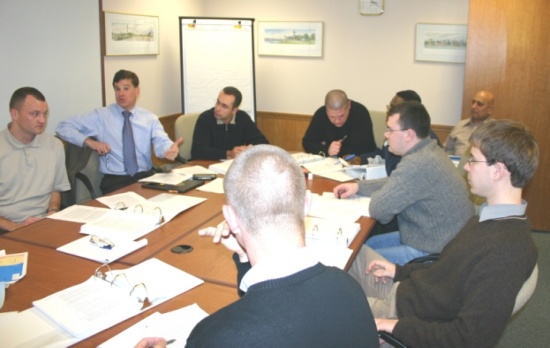 1.	Accounting 
Recognition of CER as Revenue or Capital Receipt?
Accounting for CER – Accrual or Actual Receipt Basis.
Cost of Validation of project for CER – Revenue or deferred ?
Trading of CER and its Accounting as commodity – derivatives
Advance receipt of Future CERs and Exchange Fluctuations.

2.     Valuation
Valuation of CER at the end of the accounting period.
Whether CER is Intangible Asset or a Commodity ?

3.     Taxation
Taxability of CER under Income Tax Act, 1961
Applicability of VAT on sale of CER
Ahmedabad Branch of WIRC OF ICAI   -  30/12/2013
Source : UNFCC & Wikkipedia
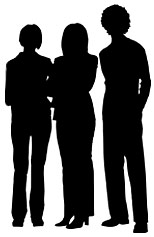 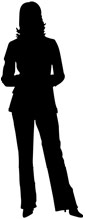 THANK YOU
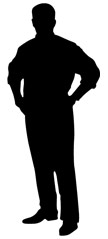 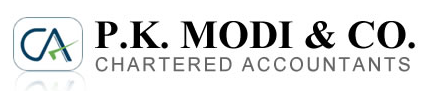 A-411, SAFAL PEGASUS, 100 FT ANAND NAGAR ROAD
PRAHALAD NAGAR, SATELLITE ,AHMEDABAD – 380051.
(O) 079 40065207, 079 40067203
capkmodi@gmail.com
  www.pkmodi.com